Internationale Lage update, Datenstand 19.07.2022
Anzahl Fälle pro KW und WHO Region, 30.12.2019 – 19.07.2022
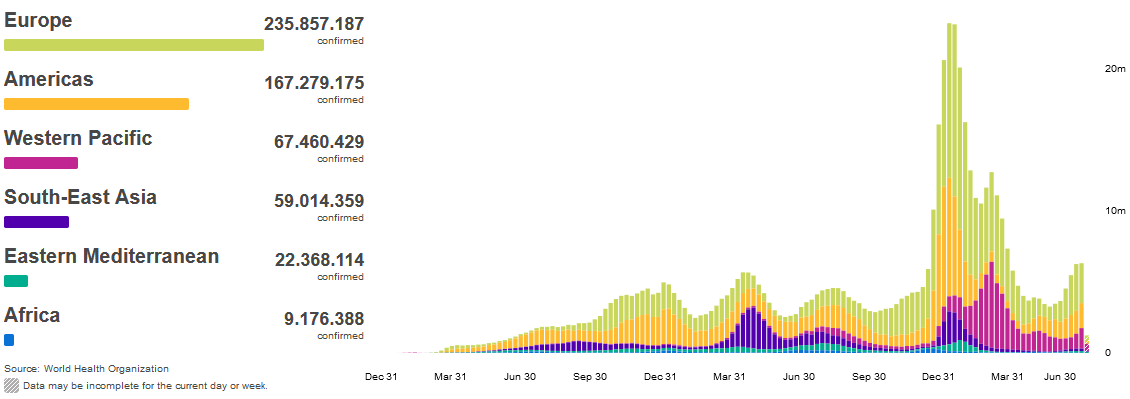 7-T Inzidenz pro 100.000 Einwohner weltweit
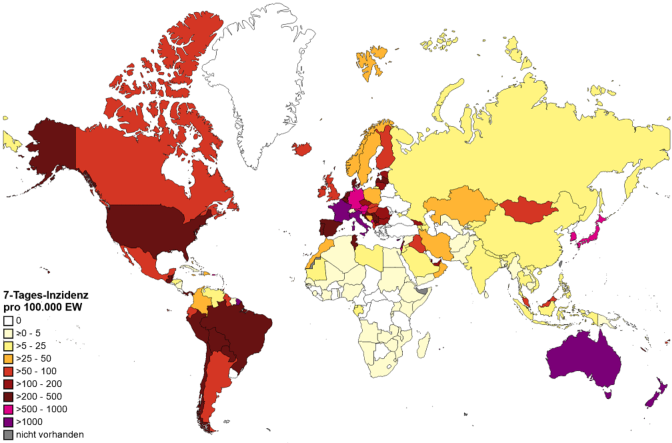 Quellen: WHO Dashboard Zugriff 20.07.2022, Datenstand 19.07.2022; Karte & Tabelle PHI Auswertung von WHO Daten, Datenstand 19.07.2022
[Speaker Notes: CAVE: vielerorts geänderte Teststrategien insbesondere in Europa z.B. Spanien, Dänemark, England testen nur Risikogruppen bzw Empfehlen nur Testung von Personen mit Risiko für ein schweren verlauf, Personen die Behandlung im KH benötigen und Personen die mit RG arbeiten; Österreich hat Anzahl PCR pro Einwohner reduziert]
7-Tages-Inzidenz pro 100.000 Einwohner in Europa
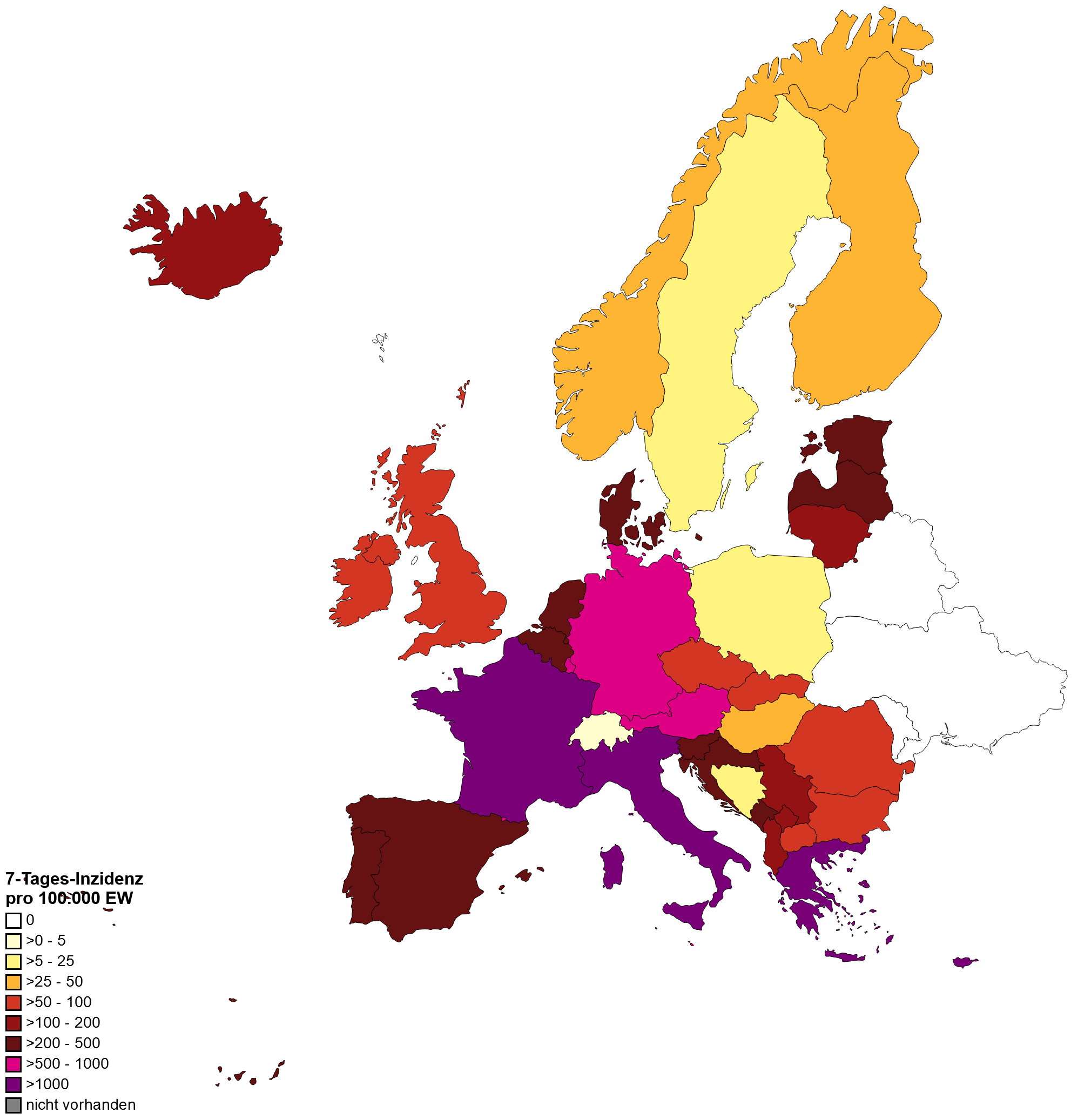 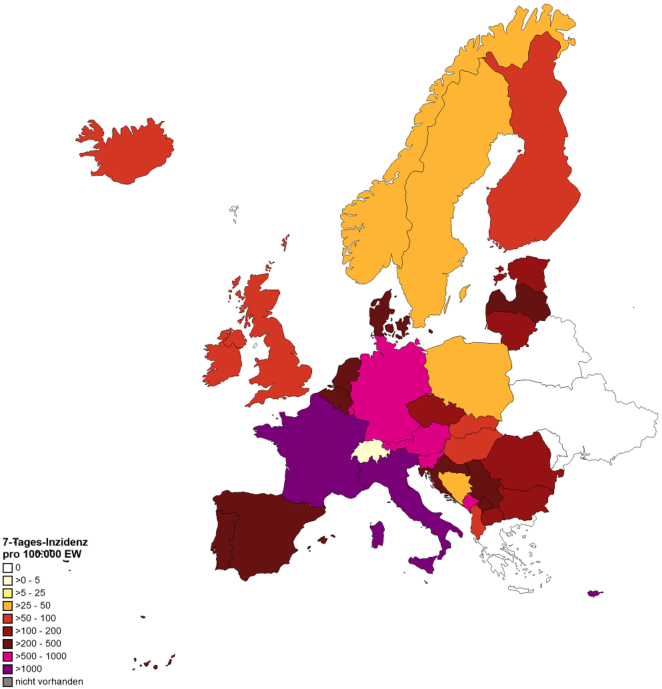 WHO, 12.07.2022
WHO, 19.07.2022
[Speaker Notes: ECDC:
BA.5 Dominanz in den meisten EU Ländern in KW23
-> BA.5 Welle: sinkende Fallzahlen ab ca. KW28 erwartet]
Virusvarianten
Omikron BA.5 dominiert weiterhin das weltweite Infektionsgeschehen (KW26)
BA.2: 4% 
BA.2.12.1: 7% 
BA.4: 14%
BA.5: 50% (89 Länder)
BA.2.75 Variant of Interest (VOI) & VOC – Lineage under monitoring (VOC-LUM)
EU/EEA (14.07.2022):
Dänemark (1), Deutschland (2), Luxemburg (1), Niederlande (1)
Drittstaaten (14.07.2022):
Australien (2), Kanada (4), Indonesien (4), Japan (3), Martinique (1), Nepal (2), Neuseeland (6), Türkei (1), USA (9), Vereinigtes Königreich (14)


 Derzeit keine soliden wissenschaftlichen Erkenntnisse über Übertragbarkeit, Schwere der Erkrankung oder die Immunabwehr gegenüber BA.2.75.
Quelle: WHO SitRep 13.7.2022
USA BA.5
USA: BA.5: Zunahme seit Ende April 2022, Anteil nun bei 78%
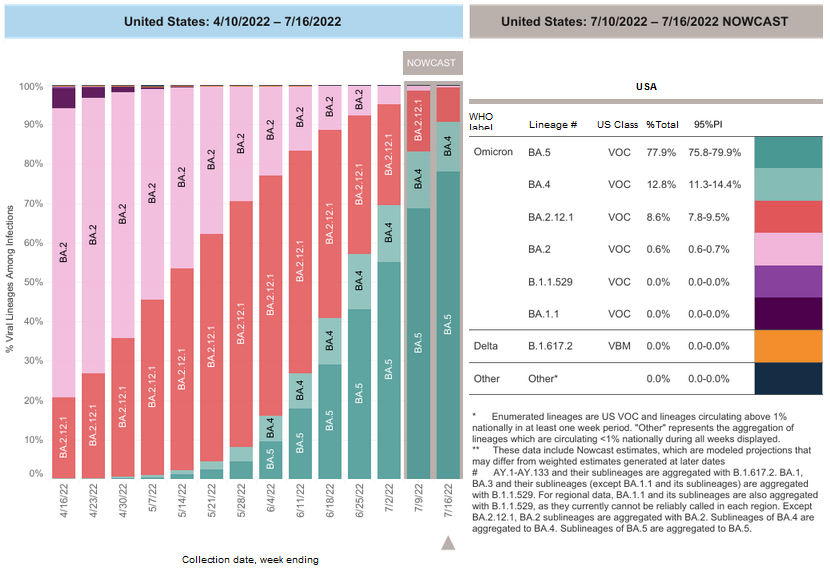 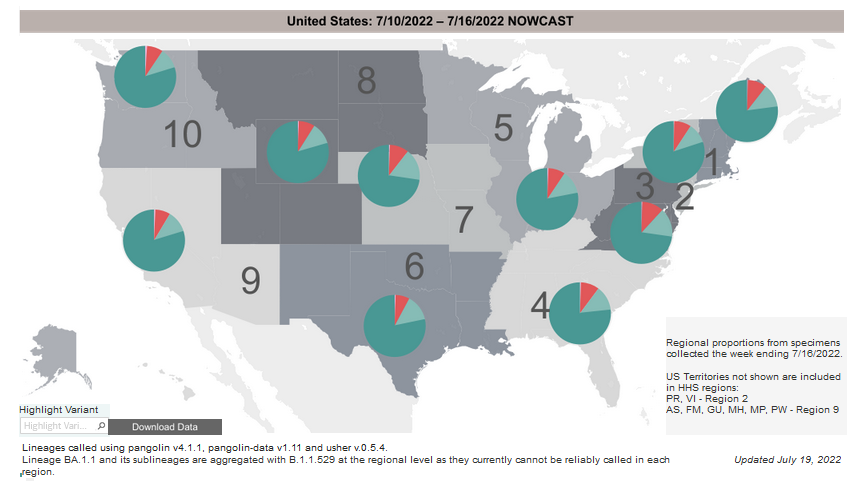 Quelle: US CDC Dashboard Zugriff  20.7.2022, Datenstand 19.7.2022
USA BA.5
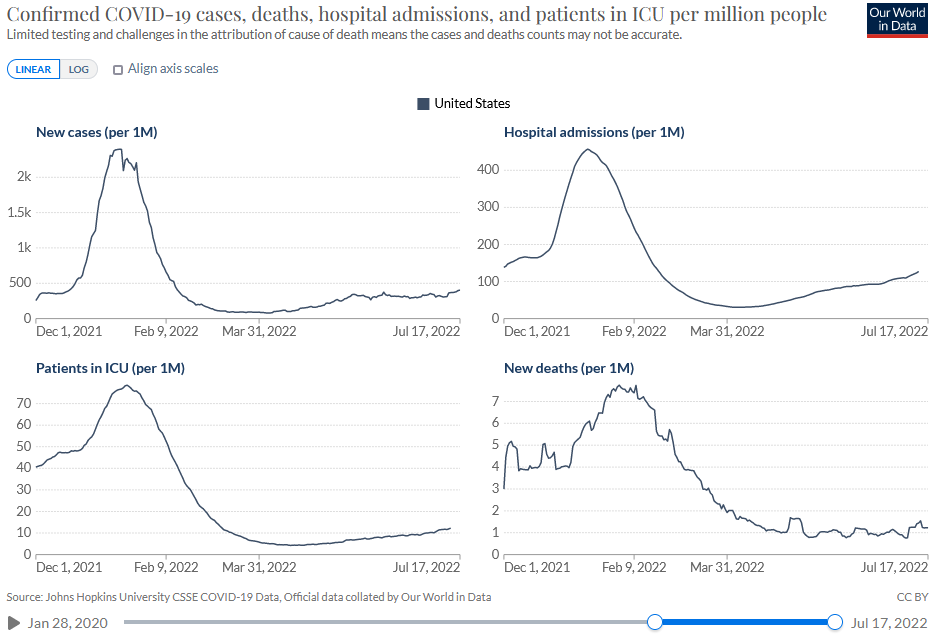 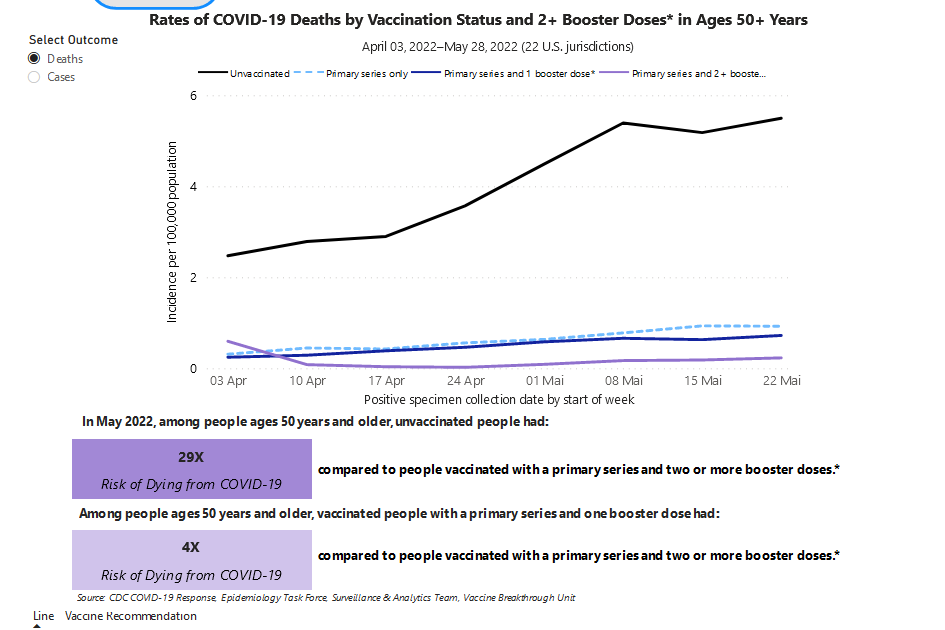 Quelle: OWID, Zugriff 20.7.2022, US CDC